Proyecto de lanzamiento y posicionamiento de la Tarjeta de Fidelidad PREFIERO en el mercado interno ecuatoriano
Presentado por:
Eduardo Decker Del Pino
Iván Ramos Campos
Contenido
Introducción y antecedentes
Investigación de mercado
Infraestructura tecnológica
Diseño del plan estratégico
Plan operativo de mercadeo
Análisis económico y financiero
Introducción
Qué es un programa de fidelidad?
Concepto
Atractivo comercial
Marcas patrocinadoras
Tarjetas de fidelidad en Latinoamérica
Antecedentes de la compañía
Nombre de la compañía
Fecha de constitución
Colaboradores en Quito y Guayaquil
Antecedentes de la tarjeta
Acumulación de puntos
Canje de premios
Catálogo
Datos numéricos de la tarjeta
45 marcas patrocinadoras
179.935 tarjetas distribuidas (12.000 mensuales aproximadamente)
120.057 han acumulado puntos
41.153 participantes activos
3.191 canjes (213 mensuales)
Marcas afiliadas a la tarjeta
Modos de afiliación para consumidores finales
Automático
Retail
Puerta a puerta
Investigación de mercado
Objetivos específicos
Establecer el porcentaje de personas que conocen lo que es un sistema de fidelidad.
Dar a conocer la principal utilización de las tarjetas de fidelidad.
Determinar qué es lo que esperan los usuarios y público en general, acerca de un sistema de fidelidad.
Explicar de que manera nuestro producto cumple con las expectativas y la satisfacción de nuestros clientes.
Determinación de la fuente de datos
Desarrollo del procedimiento de recolección de datos
Variables geográficas
Variables demográficas
Variables psicográficas
Muestreo
Resultados cuantitativos de la encuesta
Resultados cuantitativos de la encuesta
Resultados cuantitativos de la encuesta
Resultados cuantitativos de la encuesta
Resultados cuantitativos de la encuesta
Resultados cuantitativos de la encuesta
Resultados cuantitativos de la encuesta
Resultados cuantitativos de la encuesta
Resultados cuantitativos de la encuesta
Infraestructura tecnológica
Aplicación de lealtad - PREFIERO
En forma general permite el manejo de tarjetas de fidelidad y el control de saldos de los puntos acumulados en cada una de ellas así como el control de los puntos emitidos, redimidos y cancelados en los establecimientos de las marcas que participan en el programa de fidelidad PREFIERO.
Permite también a los usuarios de las marcas afiliadas el acceso a todas las transacciones realizadas en sus establecimientos así como por los clientes afiliados por dicha marca.
Tarjeta habientes
Asignación de tarjetas
Transacciones
Acumulación de puntos: Incrementa el saldo de los puntos de una tarjeta.
Cancelación de puntos: Anula una transacción de acumulación.
Transferencia de puntos: Permite el traspaso de los puntos de una tarjeta a otra.
Redención de puntos: Rebaja el saldo de los puntos acumulados en una tarjeta al ser canjeados o redimidos por un premio.
Reportes
Tarjetas: Estado de activación de tarjetas y estados de cuenta de tarjetas activas por periodos determinados. 
Tarjetahabientes: Información básica, información adicional y tarjetas asociadas a un tarjetahabiente
Puntos emitidos, cancelados y redimidos por Marcas, Establecimientos y Cajeros por periodos de fecha determinados.
Detalle de transacción por marca y establecimiento por periodo de tiempo.
Auditoría de transacciones diarias
Auditoría de clientes 
Auditoría de parámetros generales
Perfiles de usuarios
Nivel maestro que permite la creación, modificación y eliminación  de parámetros generales, el registro de transacciones y el acceso sin restricciones a todas las consultas.
Nivel supervisor que permite el registro de todas las transacciones y el acceso sin restricciones a todas las consultas.
Nivel supervisor de marca que permite el acceso a todas las consultas del sistema pero restringidas a la información de la marca respectiva.
Sitio Web de Prefiero
La aplicación PREFIERO-WEB permite el ingreso sin restricciones a la información básica del programa, vínculos a las páginas de las marcas afiliadas al programa, información sobre promociones y novedades del programa.
Prefiero – IVR
La aplicación PREFIERO-IVR ( Interactive Voice Recognition) permite a los tarjeta habientes de PREFIERO acceder por vía telefónica desde las regiones telefónicas atendidas por ANDINATEL y PACIFICTEL al número telefónico 1-700-PUNTOS
Cubo
PREFIERO contrató con una empresa local el diseño y la implementación de un cubo de información que permite explorar la base de datos de la aplicación de lealtad utilizando una serie de dimensiones creadas para este efecto.
Sistema de transmisión de datos
Servidores de aplicación de lealtad
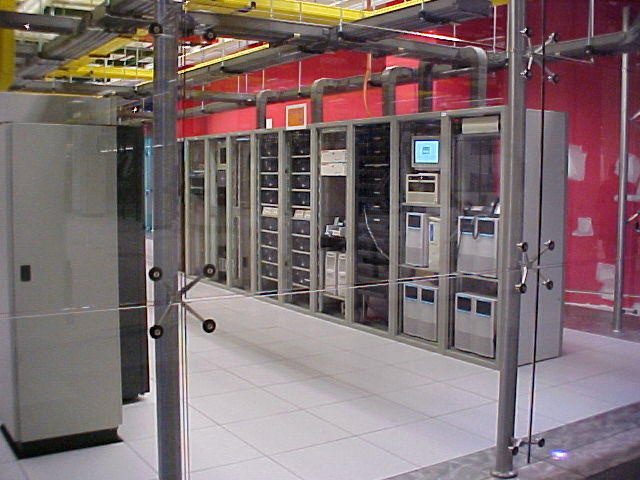 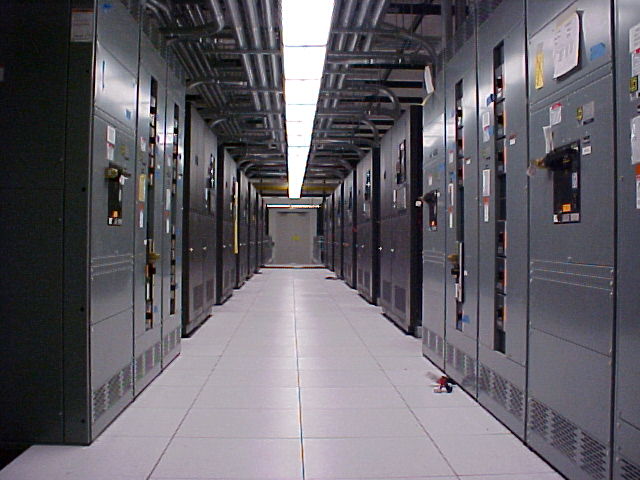 Servidores locales
Sistema telefónico e IVR
Red de transacciones
Transmisión en Batch
Utilización de POS (Post On Site)
Diseño del plan estratégico
Análisis situacional del producto
Cuando una marca decide asociarse y participar del programa, se le garantiza:

Exclusividad de categorías
Gestión compartida
Base de datos
Análisis situacional del producto
La tarjeta de fidelidad PREFIERO está respaldada por los siguientes socios estratégicos:

VERIFONE: La empresa más grande de EEUU en puntos de venta Retail, respalda la operación del software Host y POS, para el Sistema de Lealtad Prefiero S.A. PREFESA.

BISMARK: Empresa líder en datos inalámbricos con presencia en Ecuador, Colombia y México. Posee el 80% del mercado Ecuatoriano. Tiene experiencia en CDPD (Celular Digital Packet Data), GRPS (General Radio Packet Services) y 1xRTT. Provee servicios de conectividad para aplicaciones financieras, de distribución, de telemetría y de seguridad. Cuenta con un equipo de 20 profesionales entre Guayaquil y Quito.
Distribución de tarjetas
Correo directo
Establecimientos de las marcas afiliadas
Eventos especiales
Análisis FODA
Fortalezas
Oportunidades
Debilidades
Amenazas
Fortalezas (Producto)
Producto nuevo y de última tecnología
Multimarcas
Proceso sencillo de acumulación de puntos y canje de premios
Oportunidades (Mercado)
Beneficios únicos
Posible expansión a otras ciudades del país
Poca existencia de competidores
Debilidades (Producto)
Bajo hábito de utilización de la tarjeta
Premios percibidos como inalcanzables
Poca publicidad
Amenazas (Mercado)
Aparición de nuevos competidores
Posibilidad de plagio de estrategias de mercadeo
Desafiliación de marcas patrocinadoras
Matriz BCG (Boston Consulting Group)
Matriz Crecimiento – Participación (Matriz de Ansoff)
Modelo de las 5 fuerzas de Porter
Limitaciones de competidores
Macrosegmentación del mercado meta
Microsegmentación del mercado meta
El tipo de micro segmentación a utilizar será segmentación sociodemográfica. Las variables más utilizadas son la localización, sexo, edad, renta y clases profesionales.
Matriz Producto - Mercado
Modelo de Implicación F.C.B.(Food, Cone & Belding)
Matriz Importancia - Resultado
Análisis de los hábitos de compra
Estrategias de posicionamiento
Disminuir el total de puntos a acumular para la obtención de un premio.
Crear un sistema de acumulación de puntos por marcas.
Libertad para que los tarjeta habientes puedan escoger como premio cualquier artículo de un establecimiento de cualquier marca afiliada.
Aumentar el número de empresas afiliadas a PREFIERO.
Libertad a los clientes para que puedan cancelar sus compras con Puntos PREFIERO.
Regalar 100 Puntos PREFIERO a quienes se registren en su página Web: www.prefiero.com.ec
Matriz Propuesta de Valor
Mapa Perceptual
Análisis del Ciclo de vida del producto
Plan Operativo de Mercadeo
Objetivos de Marketing
200.000 tarjetas colocadas en las ciudades de Guayaquil, Quito, Cuenca y Salinas.
Posicionar al programa PREFIERO como el más exitoso del mercado con una participación activa del 25% de los tarjetahabientes.
Facturación no menor a 4 millones de puntos mensuales.
Cumplir con un calendario de promociones llevando la redención al 5% de los puntos emitidos.
Llevar a marcas Retail, canjes del 20% de los puntos emitidos por dichas marcas. 
Llevar a marcas Especializadas ventas incrementales.
Imagen de marca
La imagen de la marca ‘Prefiero’ propone una imagen atractiva, fresca, divertida, responsable y seria, valores todos estos que van de acuerdo con la imagen que el producto representa: un programa de fidelidad atractivo, divertido, novedoso, que cumple con la entrega de premios, en forma responsable y seria.
Nombre
El nombre PREFIERO fue escogido con la idea de que el programa de fidelidad determine una preferencia de los consumidores finales hacia cada una de las marcas patrocinadoras del programa.
Logo
La combinación de dos colores que aportan atributos diferentes se debe a la característica del producto de estar enfocado a un mercado multisegmento.
Personaje
Slogan
Ganar es el punto
Nuevas afiliaciones de marcas
Las nuevas afiliaciones están concentradas en las siguientes categorías faltantes: 

Telefonía celular; 
banco; 
aerolínea nacional; y,
gasolinera.
Programa de fidelidad de las marcas Especializadas
Un Plan de Incentivos para  
motivar a los dependientes 
y fidelizar a sus clientes frecuentes
Programa de fidelidad de las marcas Retail
Un programa que lleve canjes 
a sus locales a cambio 
de publicidad compartida
Puntos de Canje
Etapa de introducción
Estrategia de cobertura
Etapa de consolidación
Estrategia de precios
Cuota de inscripción
Acumulación de puntos
Estrategia de comunicación
Etapa de introducción: “Pida sus puntos”
Etapa de consolidación: “Exija sus puntos”
BTL (Bellow The Line) en eventos o para la bienvenida de nuevas marcas al programa
Catálogo trimestral
Segmentación del catálogo
Zona Platinum
Zona de diversión
Zona para viajeros
Zona de tecnología
Zona Aventura
Zona del hogar
Zona para él y ella
Catálogo
Plan de medios
Publicidad compartida
Radio
Material POP en almacenes alusivo al mensaje “Pida sus puntos”
Insertos y trípticos
Publicidad compartida
Estrategia de promociones
Promoción “Doble Puntaje”
Promoción “Tanto por tan poco”
Promoción “Vamos a la playa”
Promoción “San Valentín”
Promoción “Regreso a clases en la costa”
Promoción “Día de la madre”
Promoción “Día del padre”
Promoción “Vacaciones en la sierra”
Promoción “Regreso a clases en la sierra”
Promoción “Fiestas de Guayaquil”
Promoción “Fiestas de Cuenca”
Promoción “Fiestas de Quito”
Estrategia de servicios
Afiliación y activación de la tarjeta
Acumulación de puntos
Consulta de saldos
Canje o redención de premios
Procedimiento de utilización de la tarjeta Prefiero
Análisis Económico y Financiero
Conclusiones
Brindar fidelidad a las marcas
Multimarca 
El programa prácticamente cubre cada necesidad del consumidor
Poca comunicación 
Nuevas estrategias de comunicación
Recomendaciones
Disminuir la cantidad de puntos que se deben acumular para canjear un premio 
Cubrir la gran mayoría de mercados
Aumentar el número existente de puntos de canje 
Capacitación
El proyecto resulta factible al tener una TIR de 86%, un VAN de $ 730.136, una utilidad acumulada actual de $259.232 y proyectada para el 2005 de $495.071